蓝灰商务风工作汇报
DAILY WORK REPORT OF THE DEPARTMENT
OfficePLUS
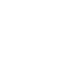 目录
CONTENTS
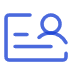 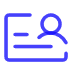 未来计划
工作概况
问题总结
项目成果
请填写关于本章的内容介绍
请填写关于本章的内容介绍
请填写关于本章的内容介绍
请填写关于本章的内容介绍
s
01
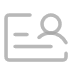 工作概况
请填写关于本章的内容介绍
Lorem ipsum dolor sit amet, consectetuer adipiscing elit. Maecenas porttitor congue massa. Fusce posuere, magna sed pulvinar ultricies, purus lectus malesuada libero, sit amet commodo magna eros quis urna.
工作概况
工作概况
工作概况
请把工作内容基本信息填写到此处、例如工作进展情况
请把工作内容基本信息填写到此处、例如工作进展情况
工作概况
工作概况
请把工作内容基本信息填写到此处、例如工作进展情况
请把工作内容基本信息填写到此处、例如工作进展情况
工作概况
工作概况
请把工作内容基本信息填写到此处、例如工作进展情况
请把工作内容基本信息填写到此处、例如工作进展情况
工作概况
工作进展
工作进展
请把工作内容基本信息填写到此处、例如工作进展情况，工作完成度，工作中遇到哪些问题，获得什么样的成就等相关内容信息填写到此处……
请把工作内容基本信息填写到此处、例如工作进展情况，工作完成度，工作中遇到哪些问题，获得什么样的成就等相关内容信息填写到此处……
工作情况
Lorem ipsum dolor sit amet, consectetuer adipiscing elit. Maecenas porttitor congue massa. Fusce posuere, magna sed pulvinar ultricies, purus lectus malesuada libero, sit amet commodo magna eros quis urna.
20XX.
02.07
20XX.
02.07
20XX.
02.07
20XX.
02.07
20XX.
02.07
工作完成情况
工作完成情况
请简单概述本季度工作进展到哪个阶段，进行简单概述并填写到此处。
请简单概述本季度工作进展到哪个阶段，进行简单概述并填写到此处。
工作完成情况
工作完成情况
工作完成情况
请简单概述本季度工作进展到哪个阶段，进行简单概述并填写到此处。
请简单概述本季度工作进展到哪个阶段，进行简单概述并填写到此处。
请简单概述本季度工作进展到哪个阶段，进行简单概述并填写到此处。
s
02
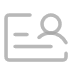 项目成果
请填写关于本章的内容介绍
Lorem ipsum dolor sit amet, consectetuer adipiscing elit. Maecenas porttitor congue massa. Fusce posuere, magna sed pulvinar ultricies, purus lectus malesuada libero, sit amet commodo magna eros quis urna.
项目成果
01
02
项目简述
项目简述
请把企业项目基本信息相关内容填写到此处：例如企业项目基本内容概述、项目发展到什么阶段、项目取得的进展、项目中遇到何种问题、项目核心成员等等……
请把企业项目基本信息相关内容填写到此处：例如企业项目基本内容概述、项目发展到什么阶段、项目取得的进展、项目中遇到何种问题、项目核心成员等等……
03
04
项目简述
项目简述
请把企业项目基本信息相关内容填写到此处：例如企业项目基本内容概述、项目发展到什么阶段、项目取得的进展、项目中遇到何种问题、项目核心成员等等……
请把企业项目基本信息相关内容填写到此处：例如企业项目基本内容概述、项目发展到什么阶段、项目取得的进展、项目中遇到何种问题、项目核心成员等等……
项目名称
项目名称
项目名称
项目名称
项目名称
项目名称
项目名称
项目名称
s
项目成果
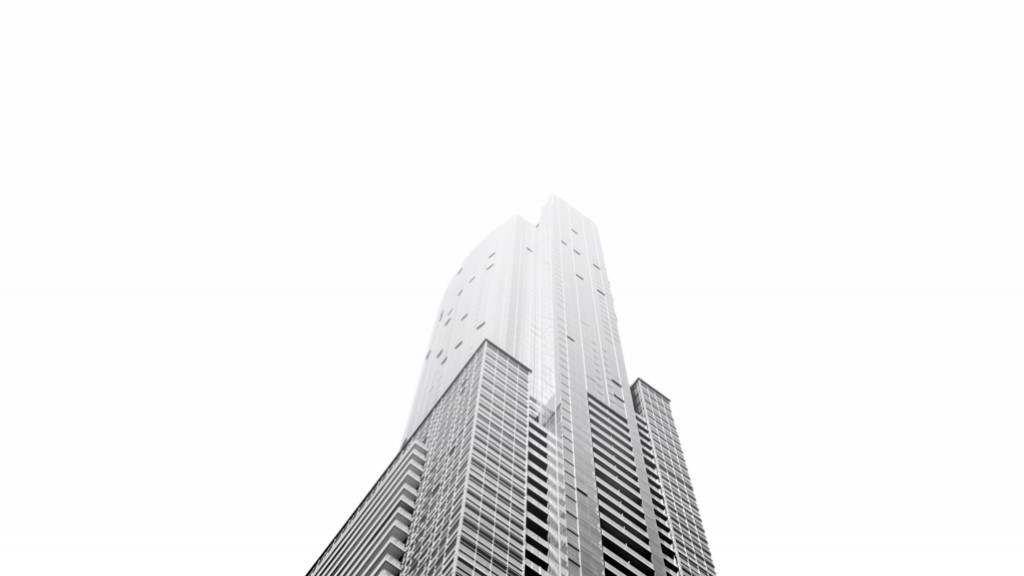 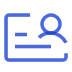 03
项目成果
01
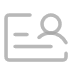 项目成果
企业项目基本内容概述或项目取得的进展
企业项目基本内容概述或项目取得的进展
04
项目成果
02
企业项目基本内容概述或项目取得的进展
项目成果
企业项目基本内容概述或项目取得的进展
请简述公司本年度的销售业绩情况，并简单原因。
请简述公司本年度的销售业绩情况，并简单原因。
s
03
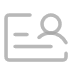 问题总结
请填写关于本章的内容介绍
Lorem ipsum dolor sit amet, consectetuer adipiscing elit. Maecenas porttitor congue massa. Fusce posuere, magna sed pulvinar ultricies, purus lectus malesuada libero, sit amet commodo magna eros quis urna.
问题分析
优势内容
劣势内容
请把项目发展过程中的优势内容等相关内容进行简单概述并填写于此处。请把项目发展过程中的优势内容等相关内容进行简单概述并填写于此处。
请把项目发展过程中的面临机会等相关内容进行简单概述并填写于此处。请把项目发展过程中的面临的机会等相关内容进行简单概述并填写于此处。
Please give a brief overview of the advantages, disadvantages, opportunities and threats in the process of project development and fill in here.
Please give a brief overview of the advantages, disadvantages, opportunities and threats in the process of project development and fill in here.
面临机会
面临威胁
请把项目发展过程中的劣势内容等相关内容进行简单概述并填写于此处。请把项目发展过程中的劣势内容等相关内容进行简单概述并填写于此处。
请把项目发展过程中面临的威胁等相关内容进行简单概述并填写于此处。请把项目发展过程中面临的威胁等相关内容进行简单概述并填写于此处。
Please give a brief overview of the advantages, disadvantages, opportunities and threats in the process of project development and fill in here.
Please give a brief overview of the advantages, disadvantages, opportunities and threats in the process of project development and fill in here.
问题分析
问题分析
问题分析
问题分析
请需要改进的不足之处等相关内容进行简单概述并填写于此处。
请需要改进的不足之处等相关内容进行简单概述并填写于此处。
请需要改进的不足之处等相关内容进行简单概述并填写于此处。
问题分析
问题分析
请需要改进的不足之处等相关内容进行简单概述并填写于此处。
请需要改进的不足之处等相关内容进行简单概述并填写于此处。
问题总结
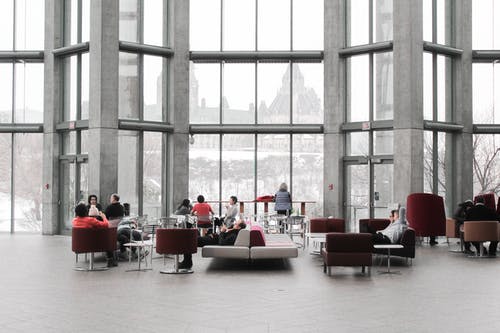 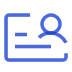 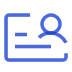 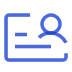 问题总结
问题总结
问题总结
请把需要改进的不足之处等相关内容进行简单概述并填写于此处。请把需要改进的不足之处等相关内容进行简单概述并填写于此处。请把需要改进的不足之处等相关内容进行简单概述并填写于此处。
请把需要改进的不足之处等相关内容进行简单概述并填写于此处。请把需要改进的不足之处等相关内容进行简单概述并填写于此处。请把需要改进的不足之处等相关内容进行简单概述并填写于此处。
请把需要改进的不足之处等相关内容进行简单概述并填写于此处。请把需要改进的不足之处等相关内容进行简单概述并填写于此处。请把需要改进的不足之处等相关内容进行简单概述并填写于此处。
s
04
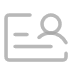 未来计划
请填写关于本章的内容介绍
Lorem ipsum dolor sit amet, consectetuer adipiscing elit. Maecenas porttitor congue massa. Fusce posuere, magna sed pulvinar ultricies, purus lectus malesuada libero, sit amet commodo magna eros quis urna.
月度规划
月度规划
月度规划
月度规划
请把相关内容填写到此处;可以是企业根据战略目标等方面
请把相关内容填写到此处;可以是企业根据战略目标等方面
请把相关内容填写到此处;可以是企业根据战略目标等方面
1月-2月
3月-4月
5月-6月
7月-8月
9月-10月
11月-12月
月度规划
月度规划
月度规划
请把相关内容填写到此处;可以是企业根据战略目标等方面
请把相关内容填写到此处;可以是企业根据战略目标等方面
请把相关内容填写到此处;可以是企业根据战略目标等方面
重点目标
请对未来一年的工作计划目标将会围绕哪几个方面进行简述填写于此处。
01
重点目标
请对未来一年的工作计划目标将会围绕哪几个方面进行简述填写于此处。请对未来一年的工作计划目标将会围绕哪几个方面进行简述填写于此处。请对未来一年的工作计划目标将会围绕哪几个方面进行简述填写于此处。
请对未来一年的工作计划目标将会围绕哪几个方面进行简述填写于此处。
02
请对未来一年的工作计划目标将会围绕哪几个方面进行简述填写于此处。
03
请对未来一年的工作计划目标将会围绕哪几个方面进行简述填写于此处。
04
未来规划
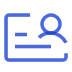 年度规划
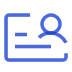 年度规划是企业实现各项目标的首要条件。请把相关内容填写到此处。可以是企业根据战略目标等方面相关内容。可以是企业根据战略目标等方面相关内容。
年度规划
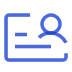 年度规划是企业实现各项目标的首要条件。请把相关内容填写到此处。可以是企业根据战略目标等方面相关内容。可以是企业根据战略目标等方面相关内容。
年度规划
年度规划是企业实现各项目标的首要条件。请把相关内容填写到此处。可以是企业根据战略目标等方面相关内容。可以是企业根据战略目标等方面相关内容。
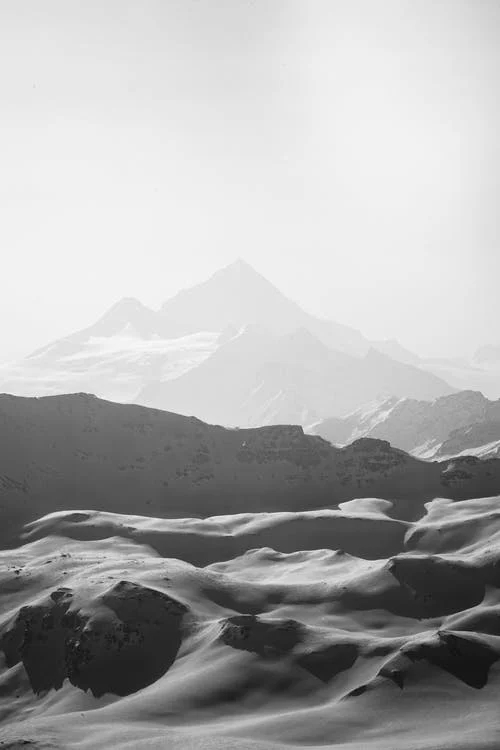 感谢大家观看
THANK YOU FOR WATCHING
OfficePLUS
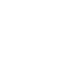